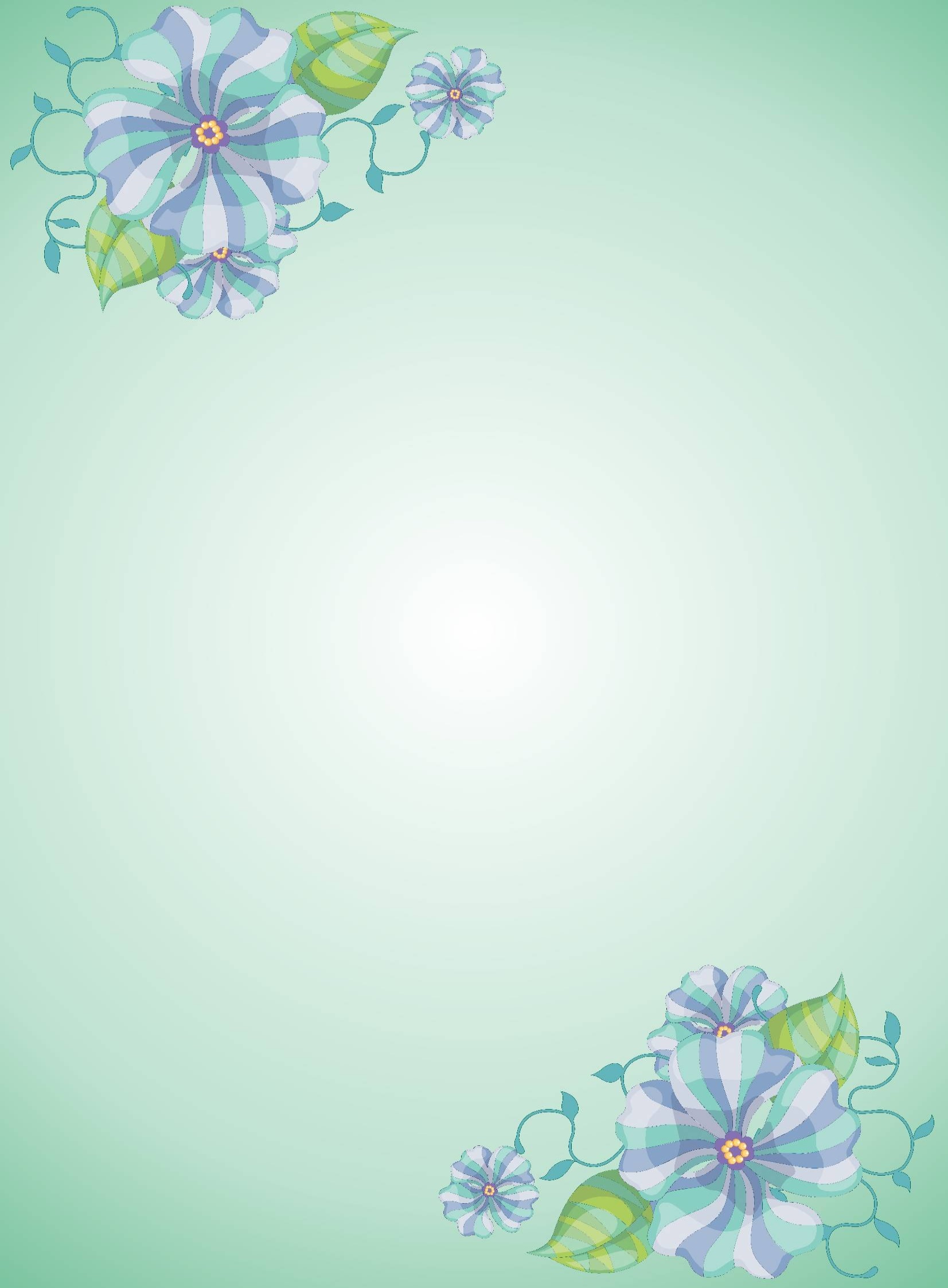 Аппликация
Дерево «Времена года»
для детей
подготовительной к школе группы
Составил:
воспитатель Мирхаева Е. Р.
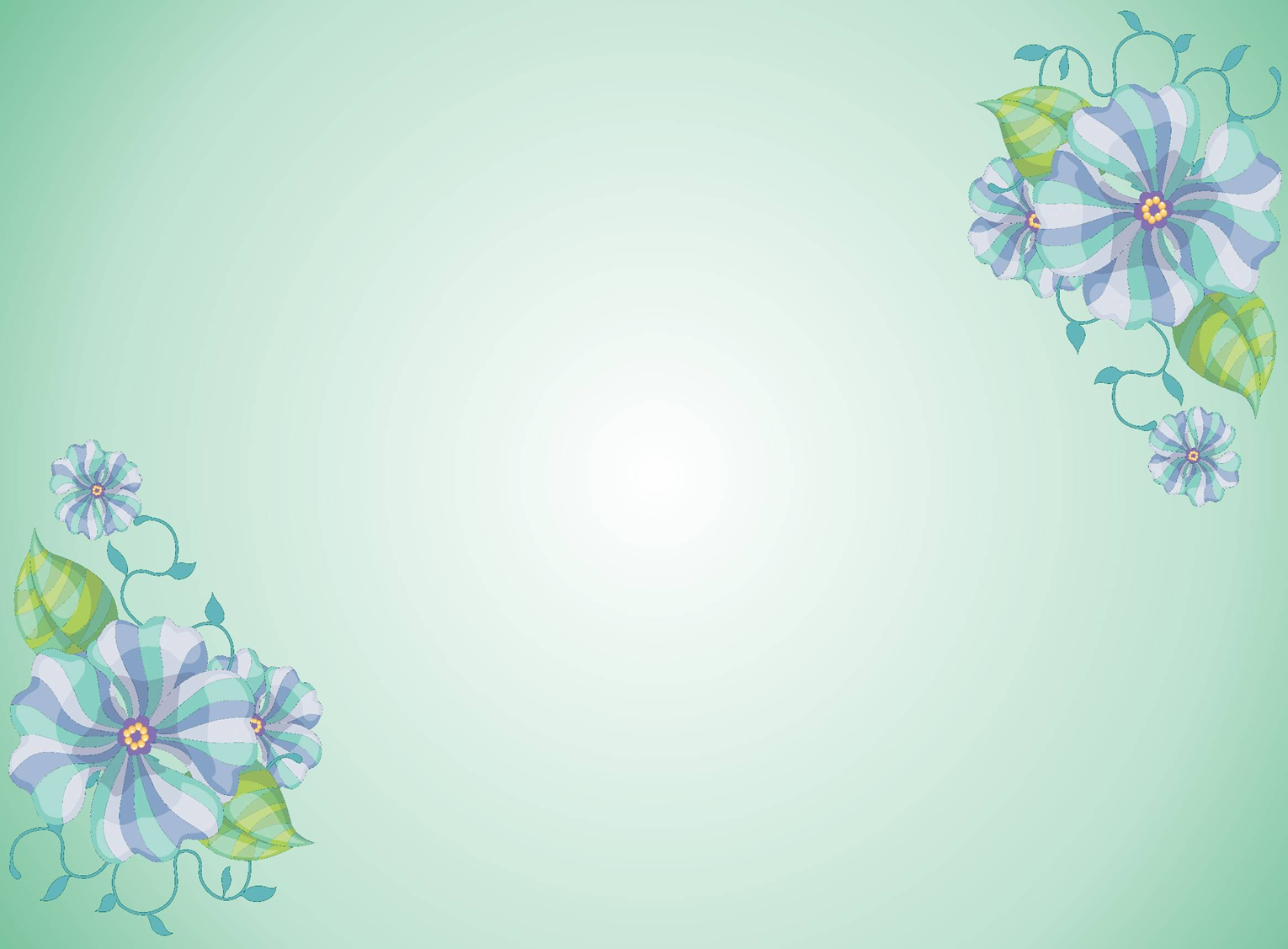 Вам потребуется: картон коричневого цвета, цветная бумага желтого, зеленого, оранжевого и голубого цветов, клей, простой карандаш, салфетка, ножницы
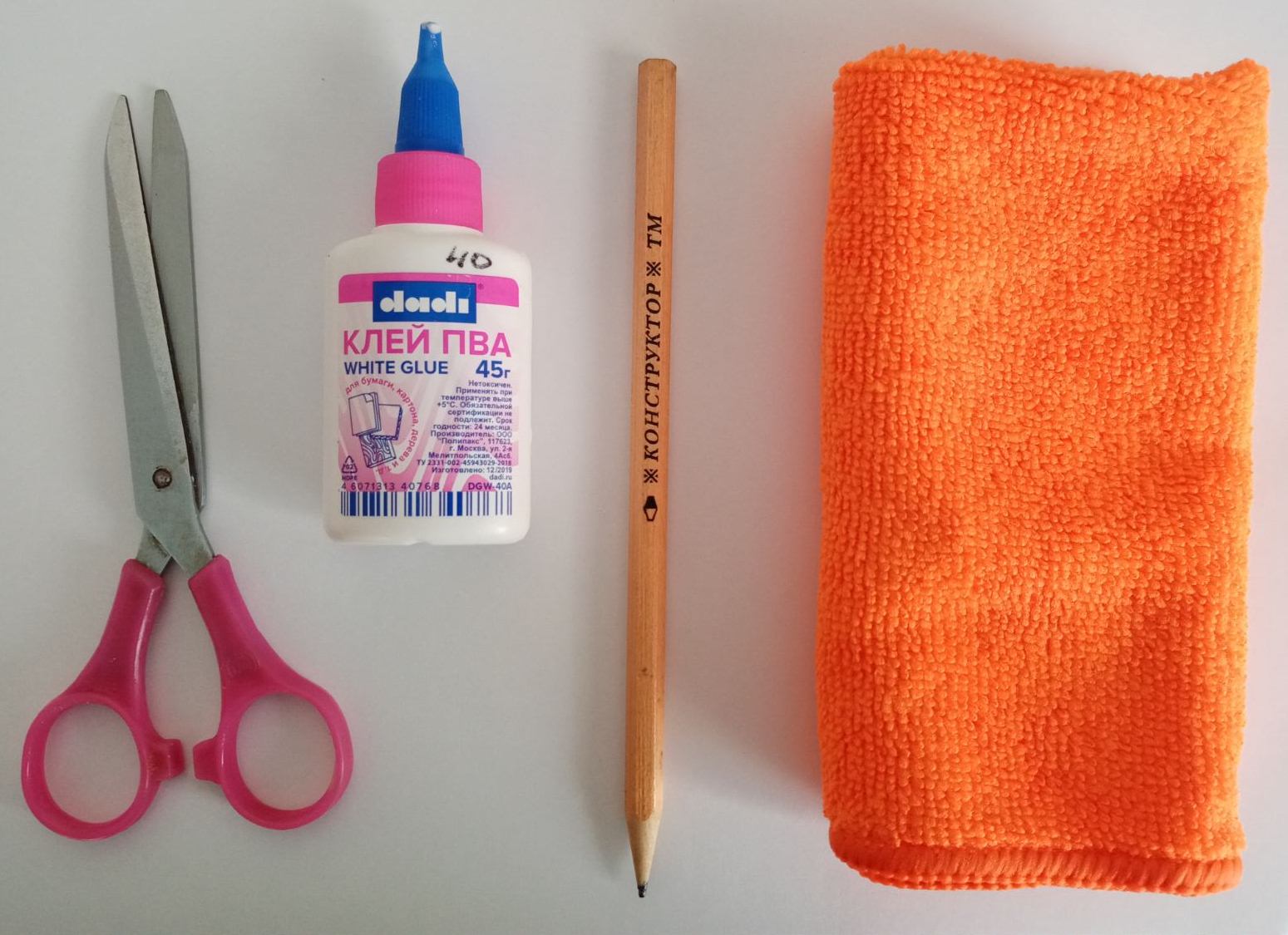 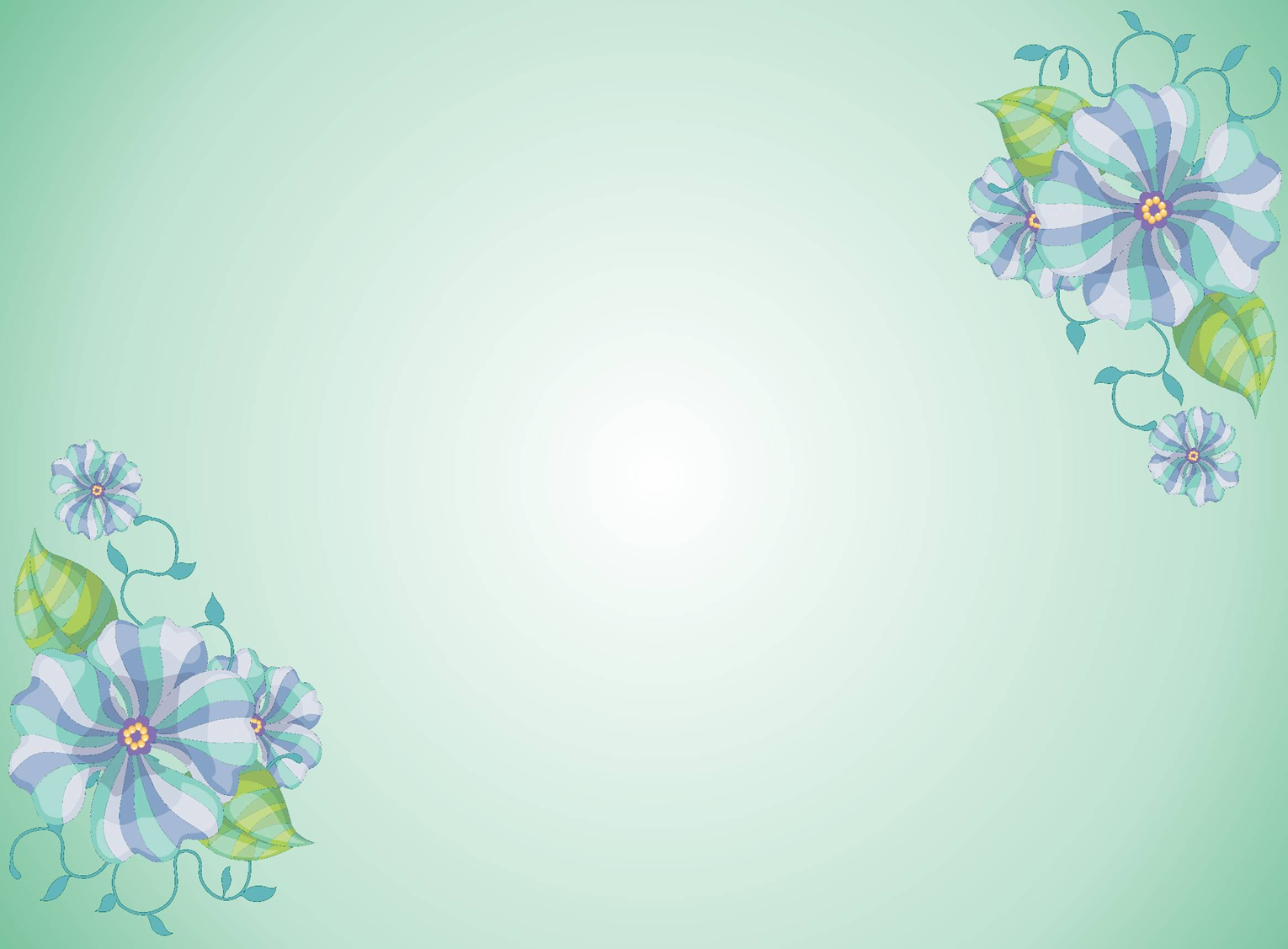 Картон разрезать на четыре равные части
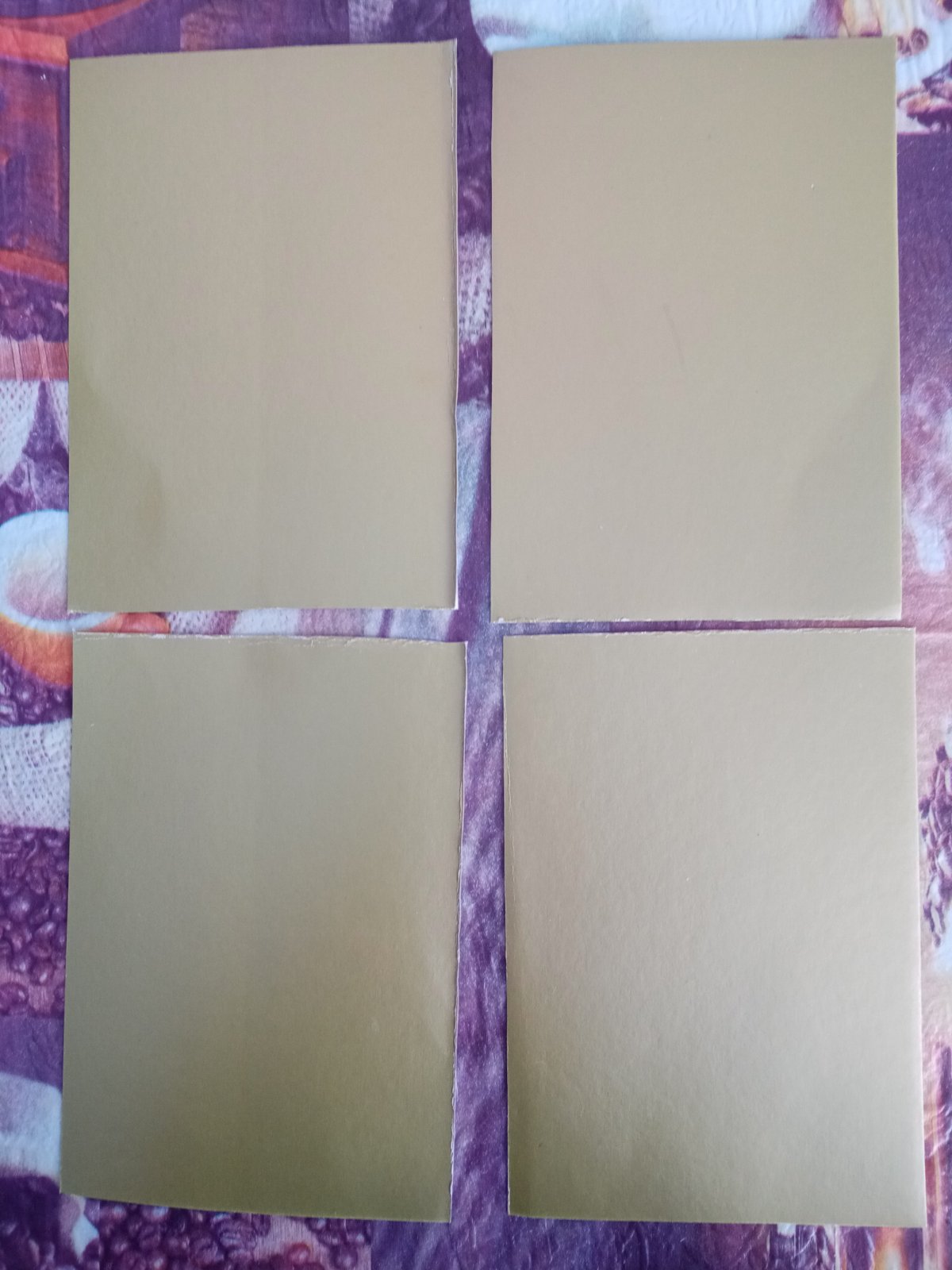 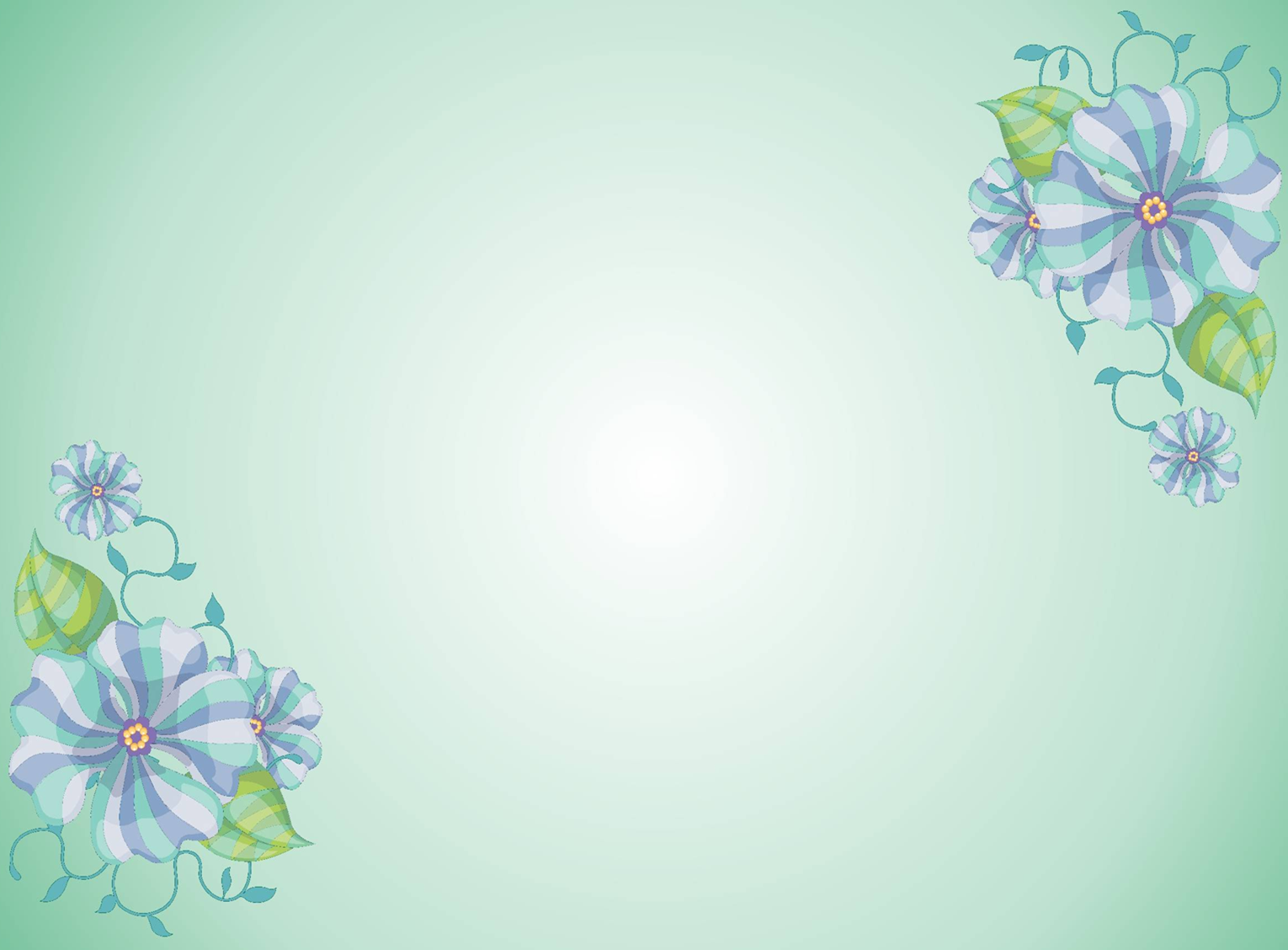 Делаем шаблон из бумаги. Складываем лист пополам и рисуем половину дерева (рисуем от сгиба). Вырезаем.
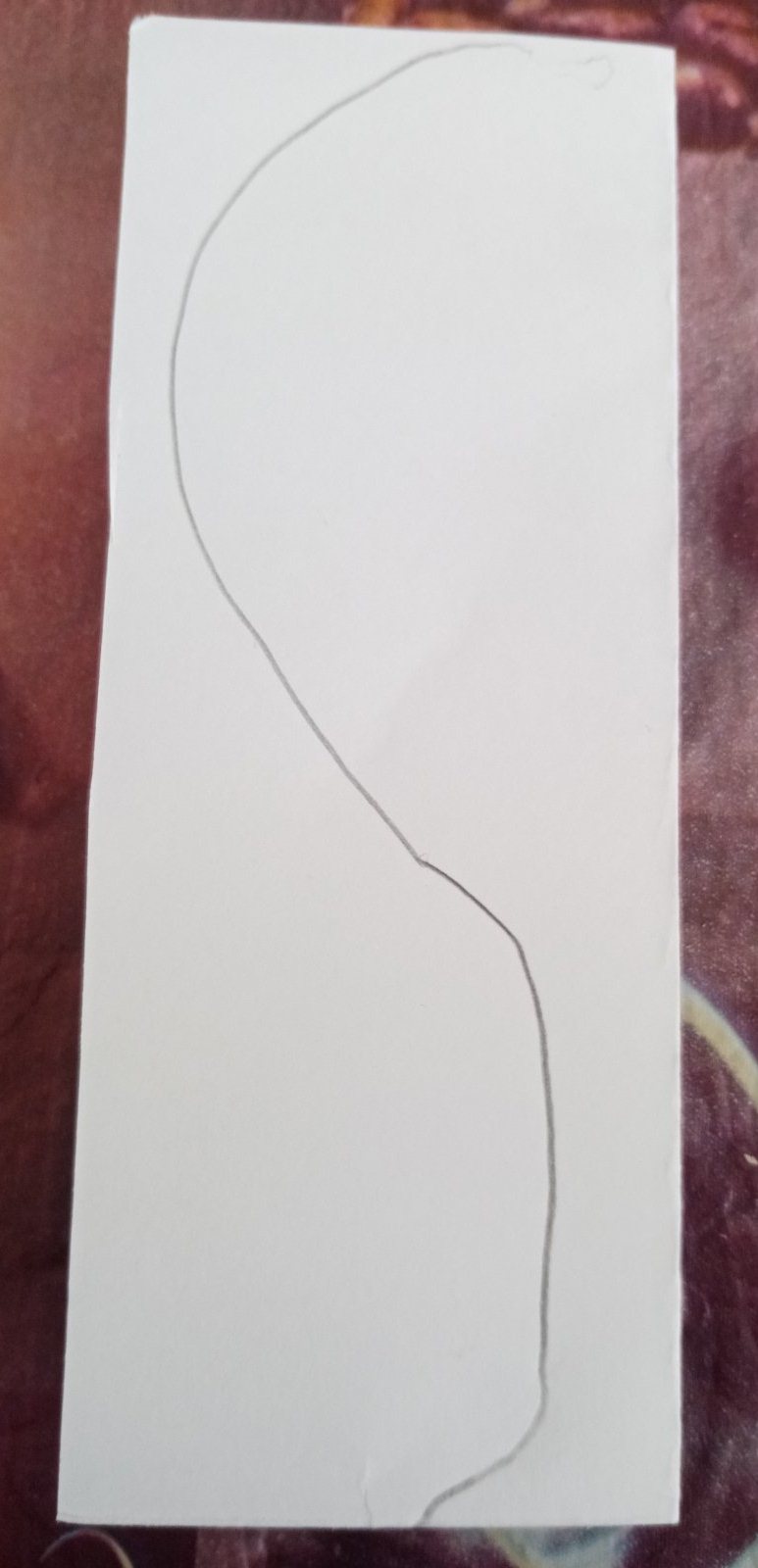 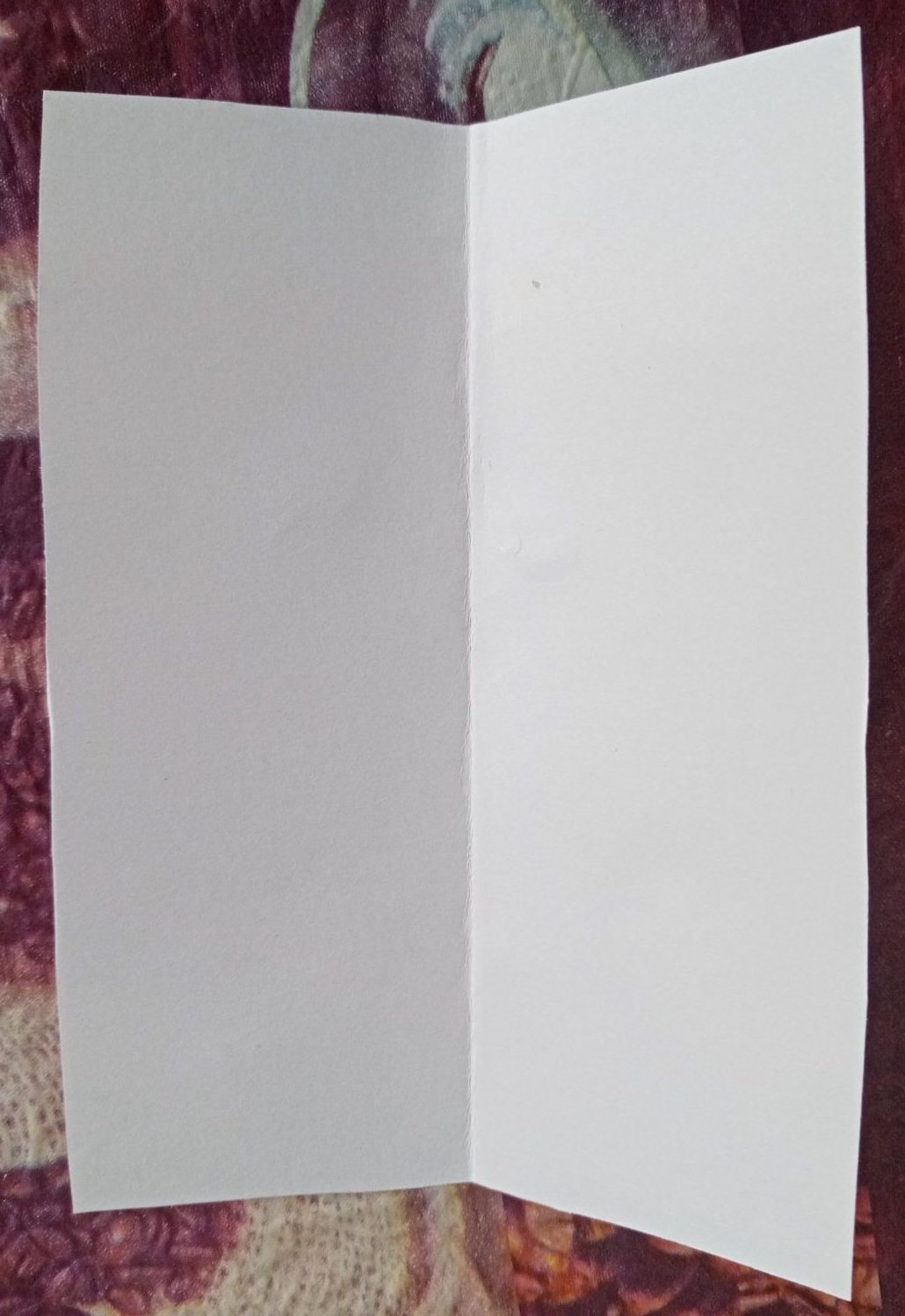 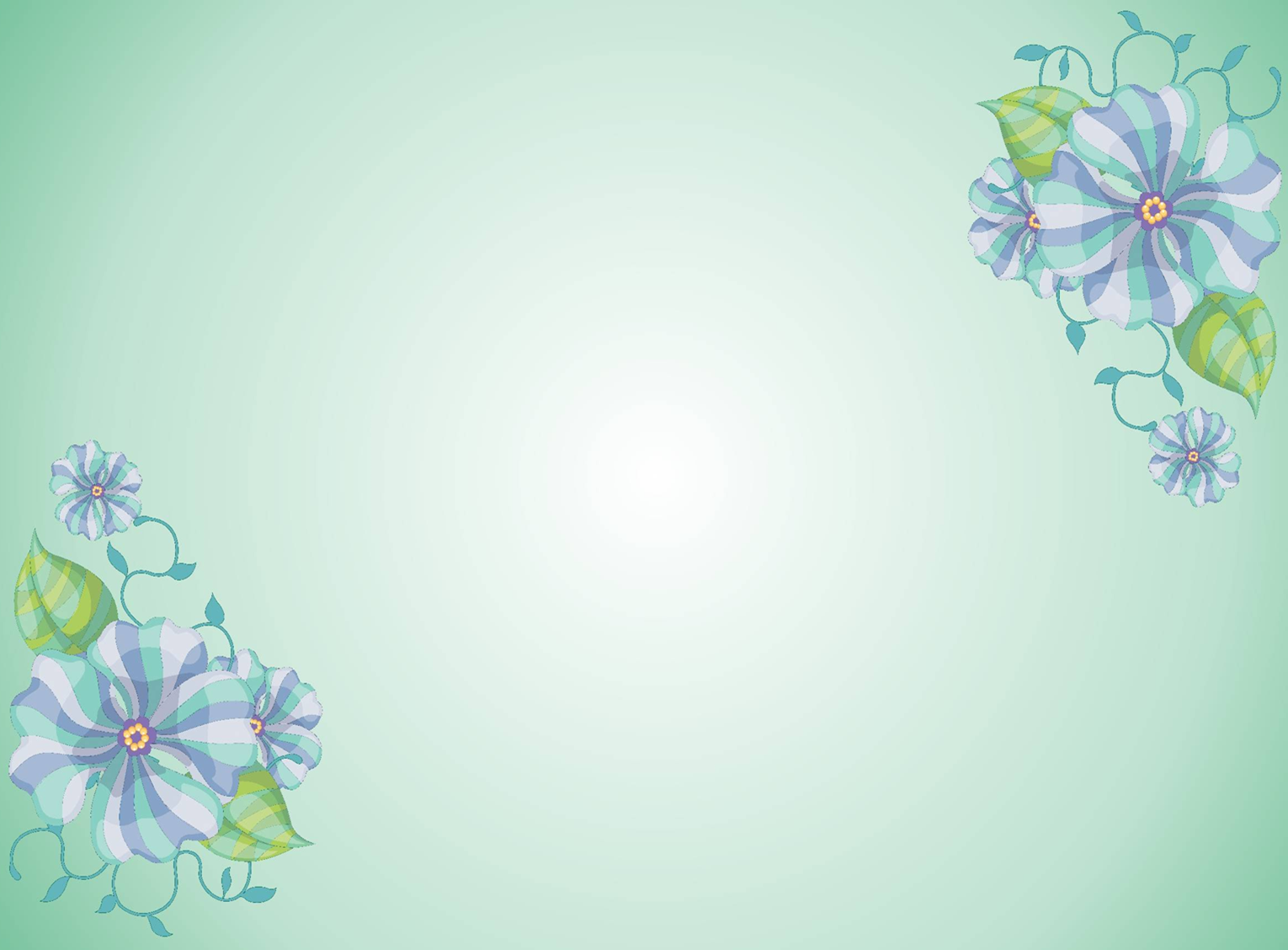 Шаблон прикладываем к картону и обводим.
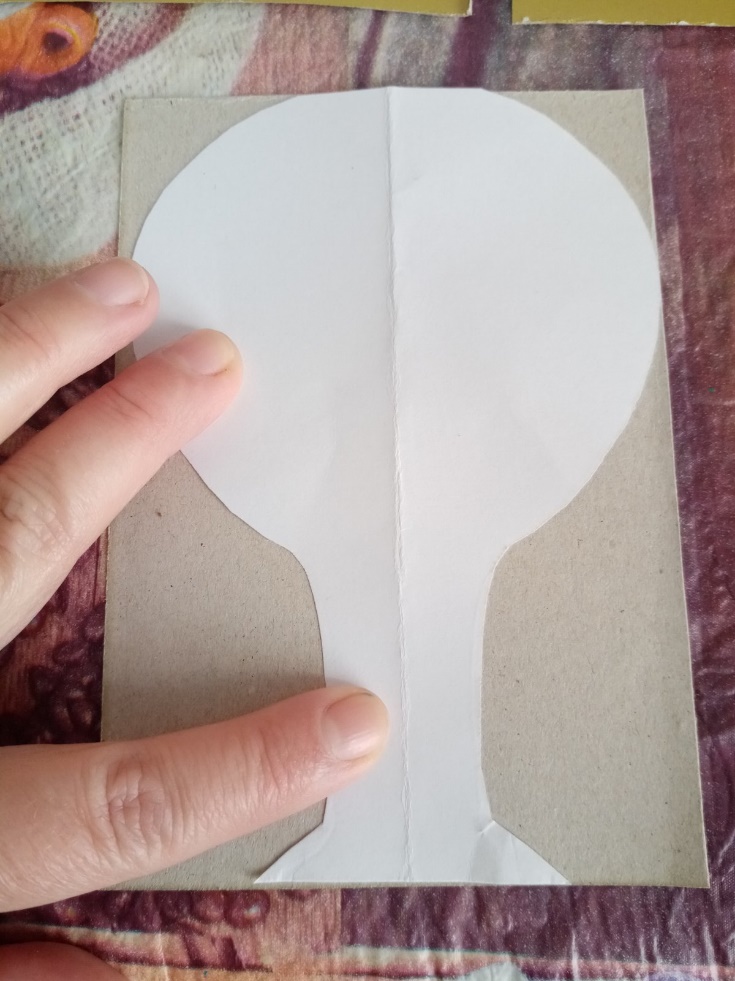 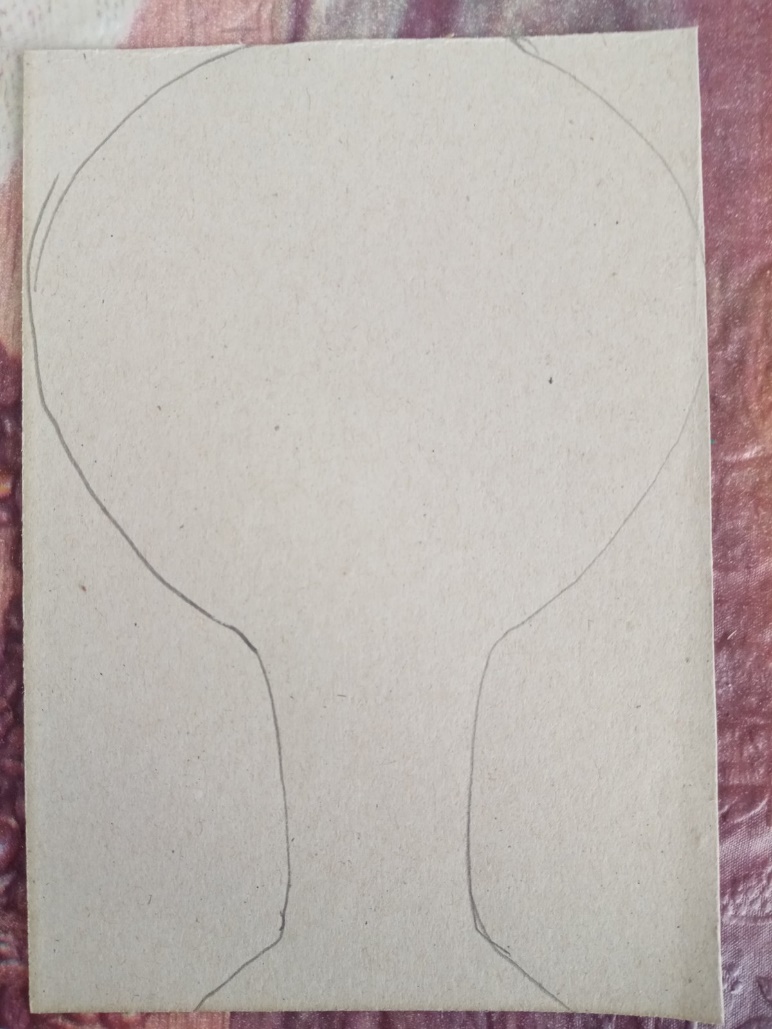 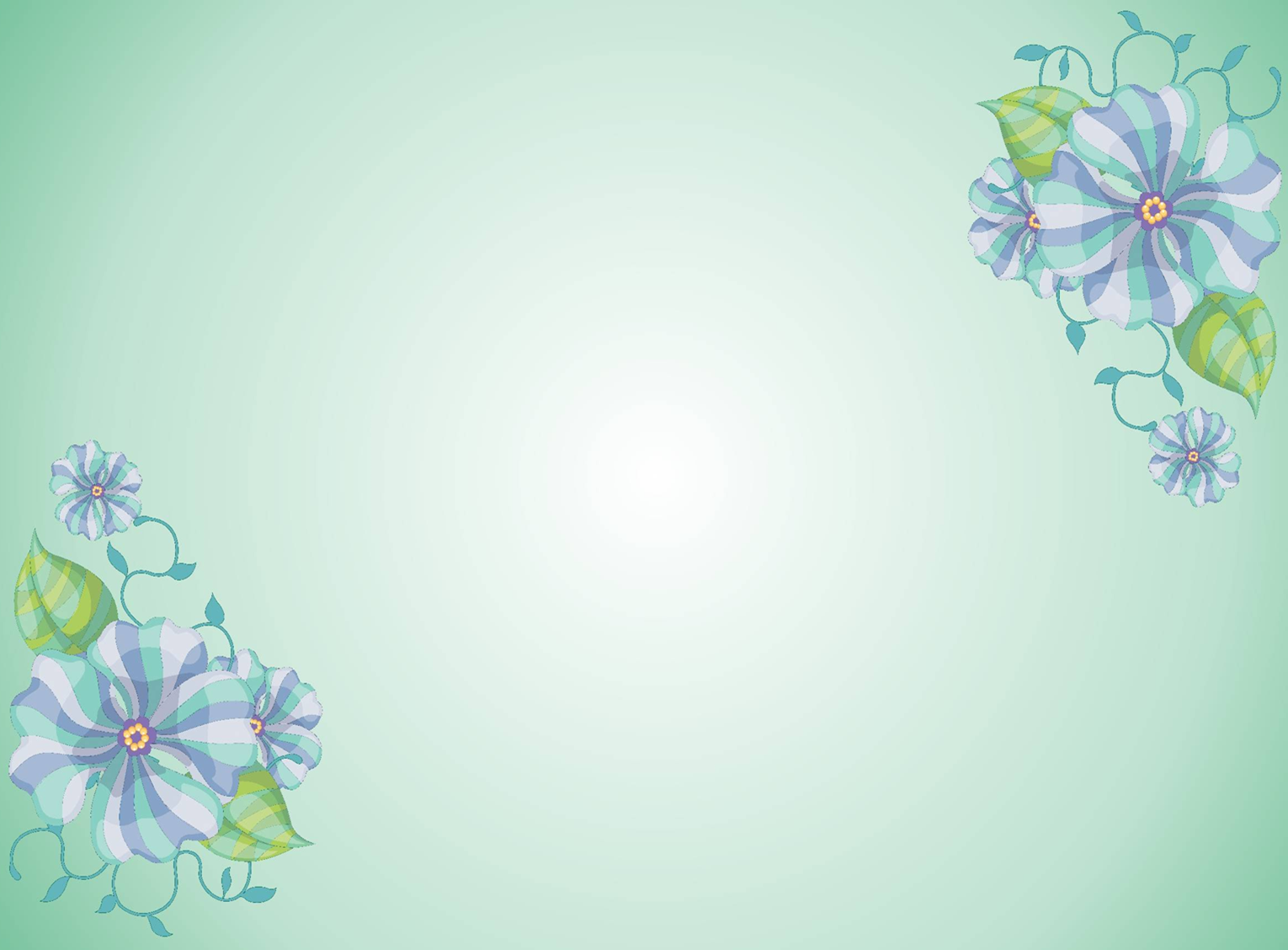 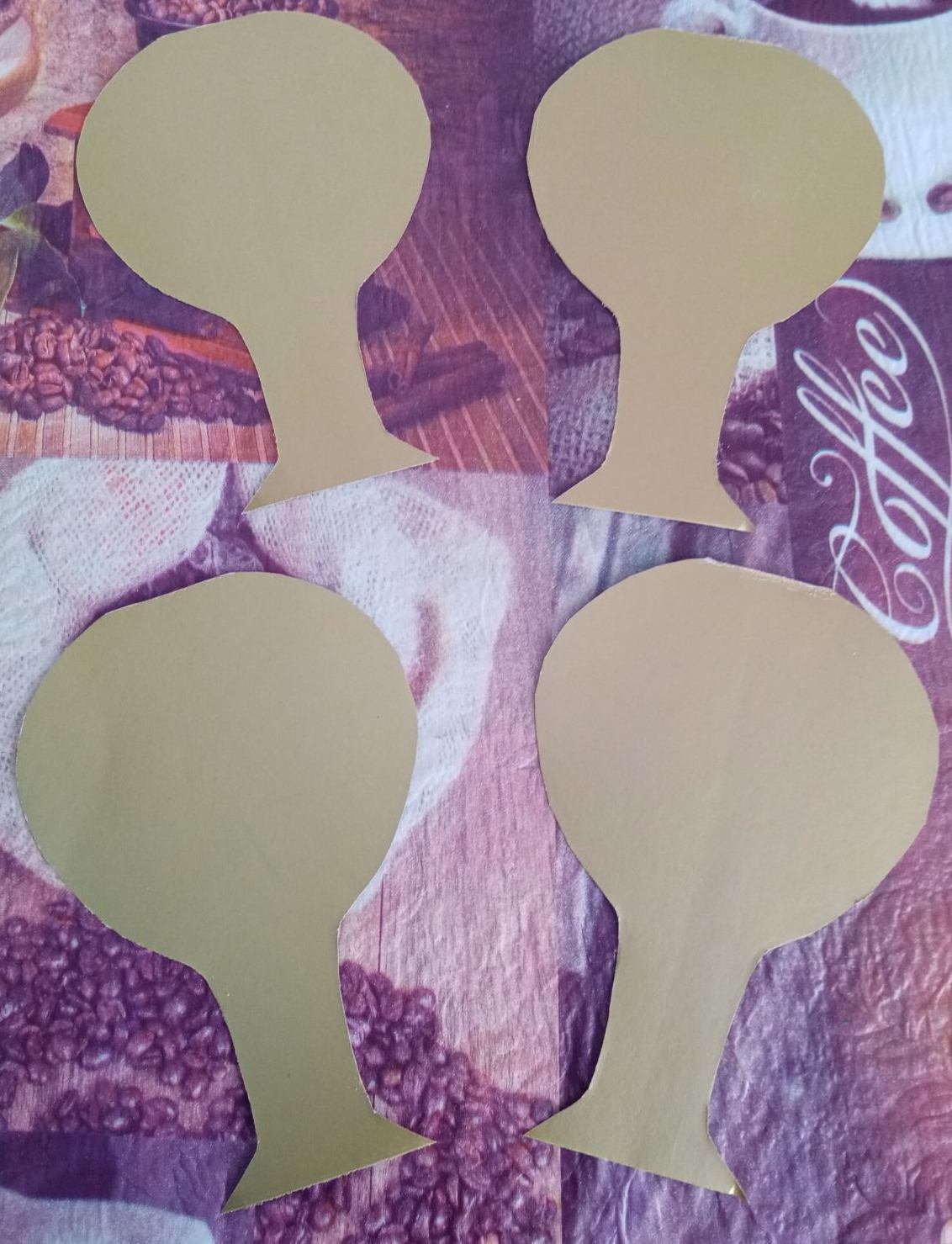 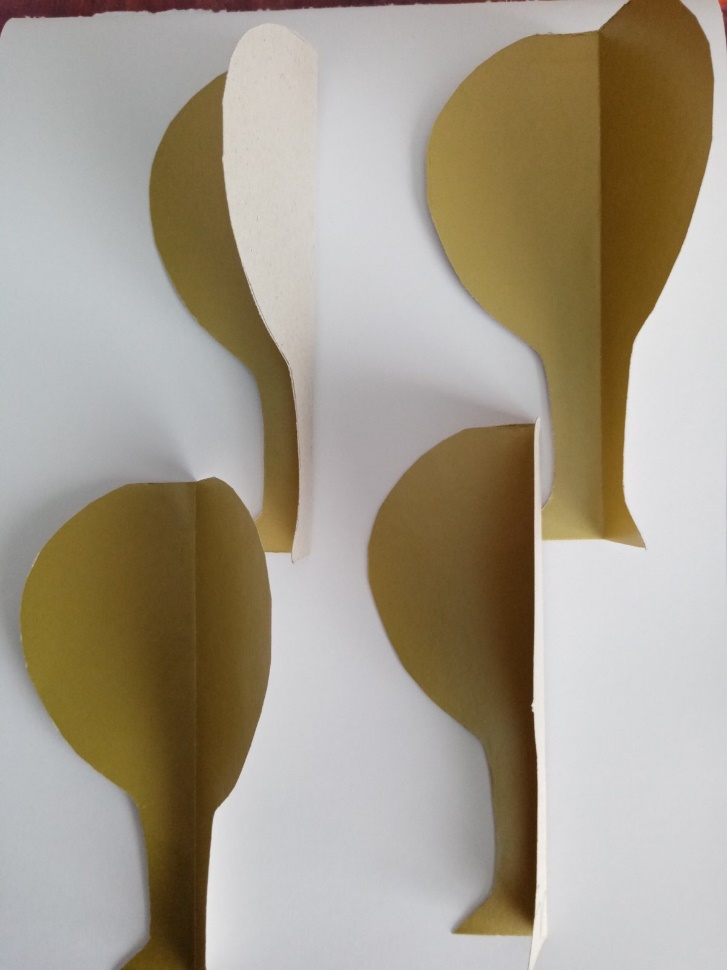 Вырезаем по шаблону четыре детали из картона и складываем их пополам.
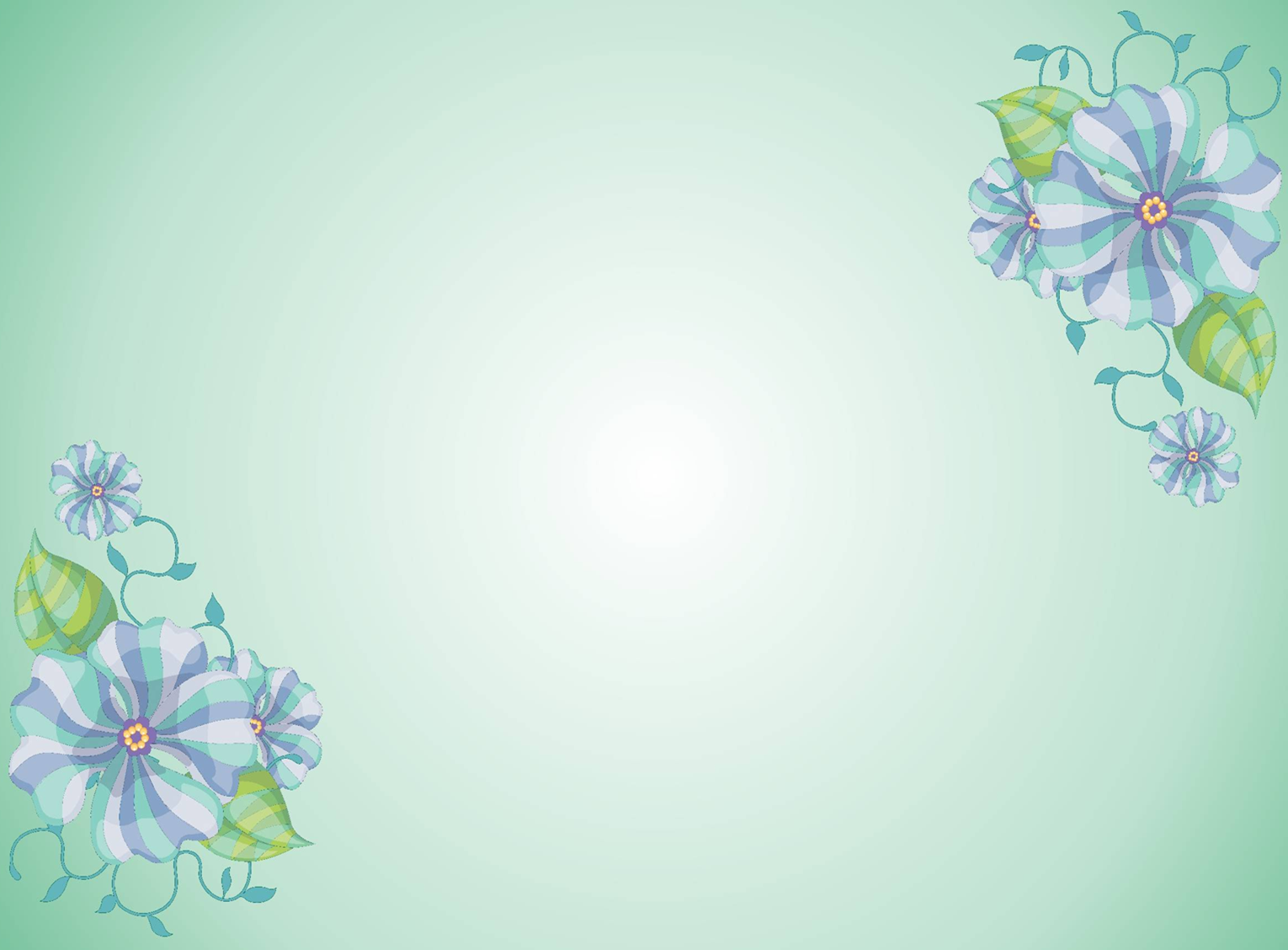 Затем склеиваем по одной половинке все детали
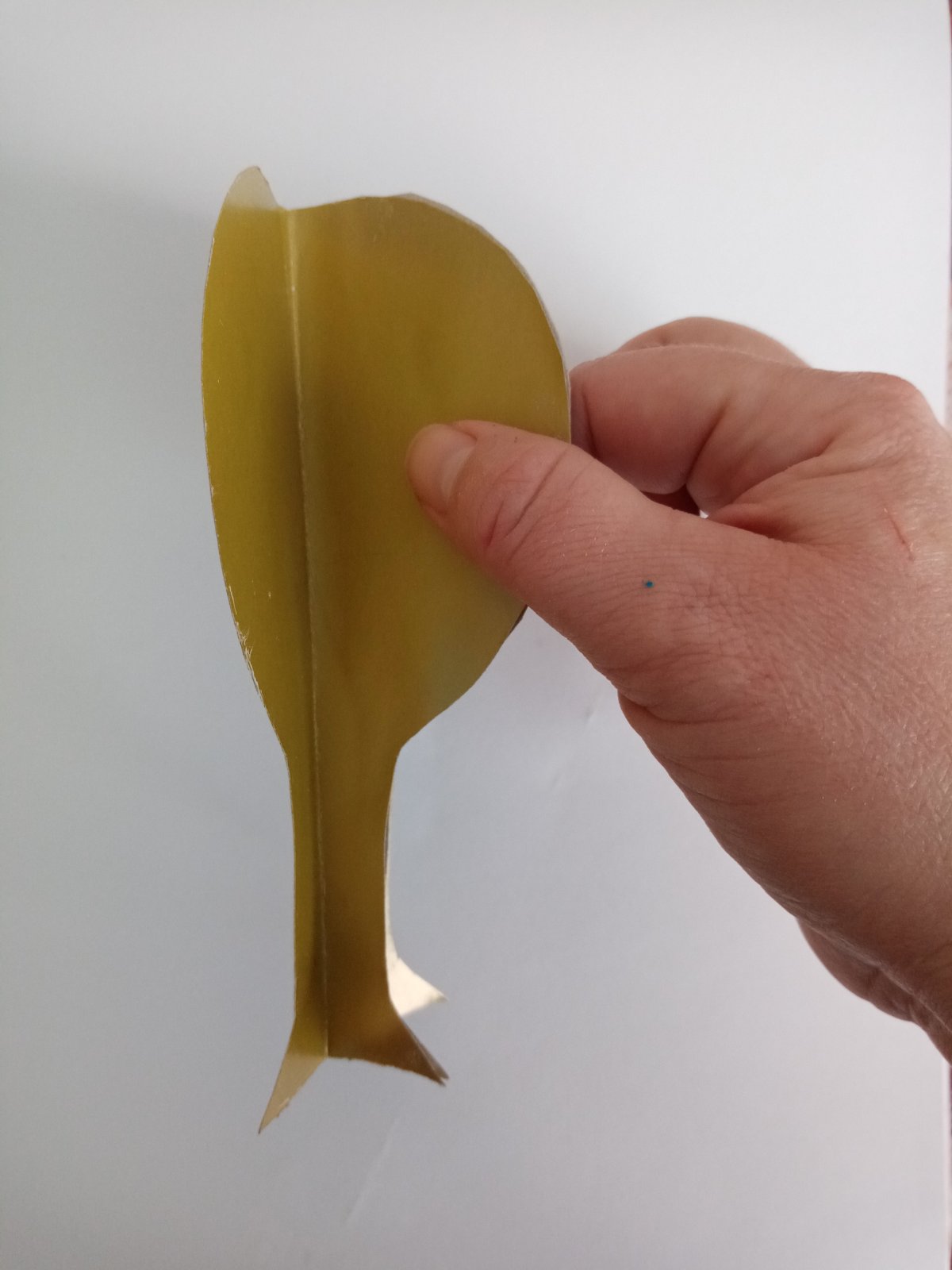 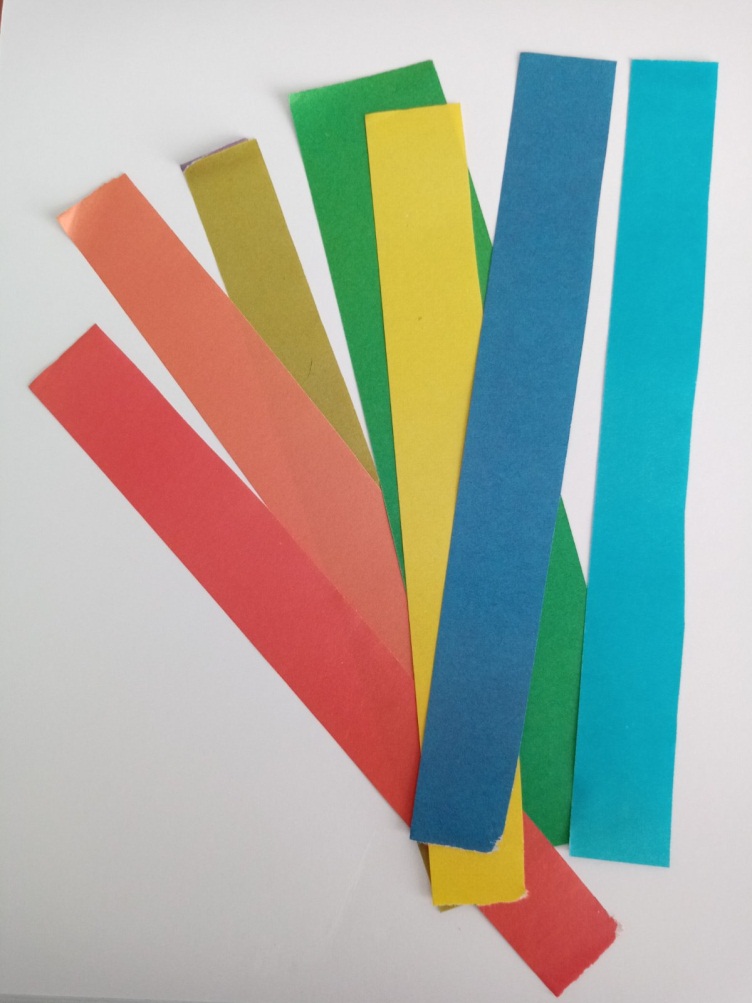 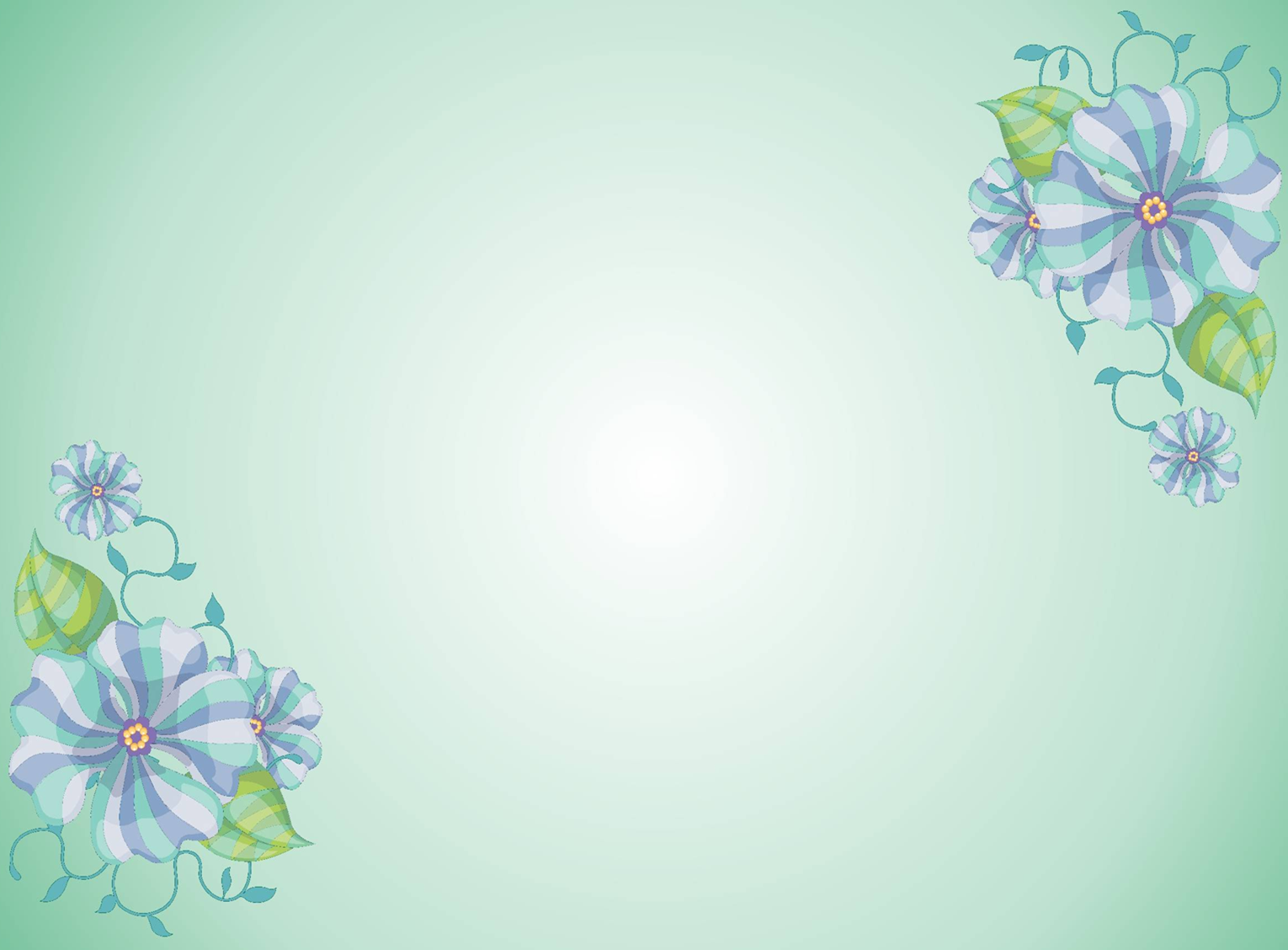 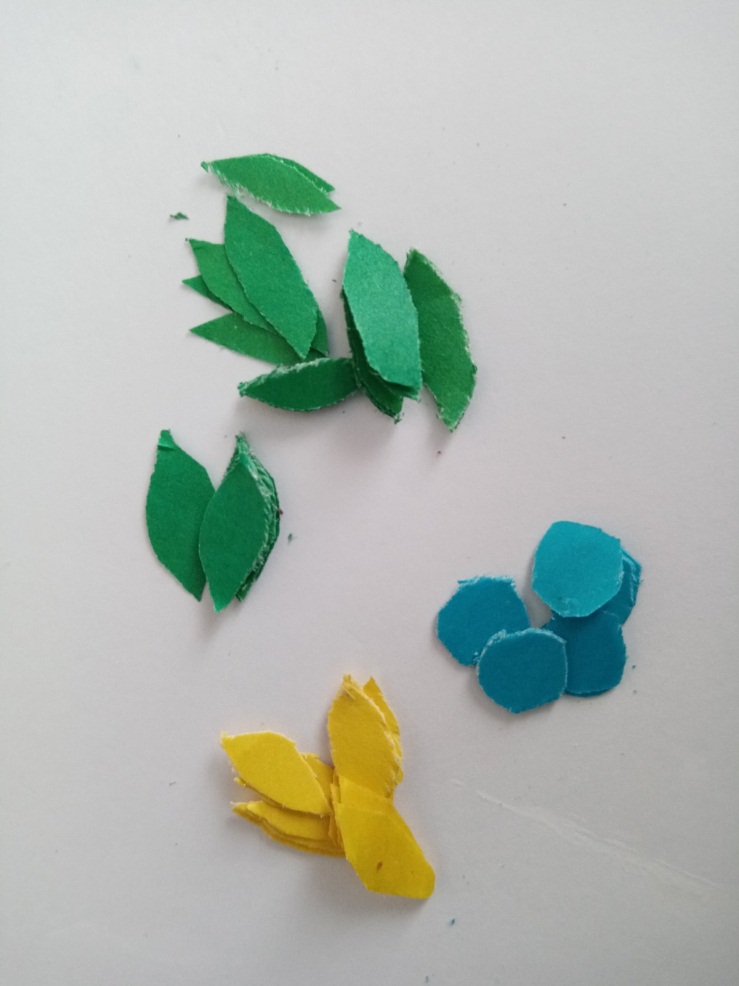 Из цветной бумаги нарезать небольшие полоски. Вырезать из желтой, оранжевой, зеленой бумаги – листья, а из голубой - круги (снег).
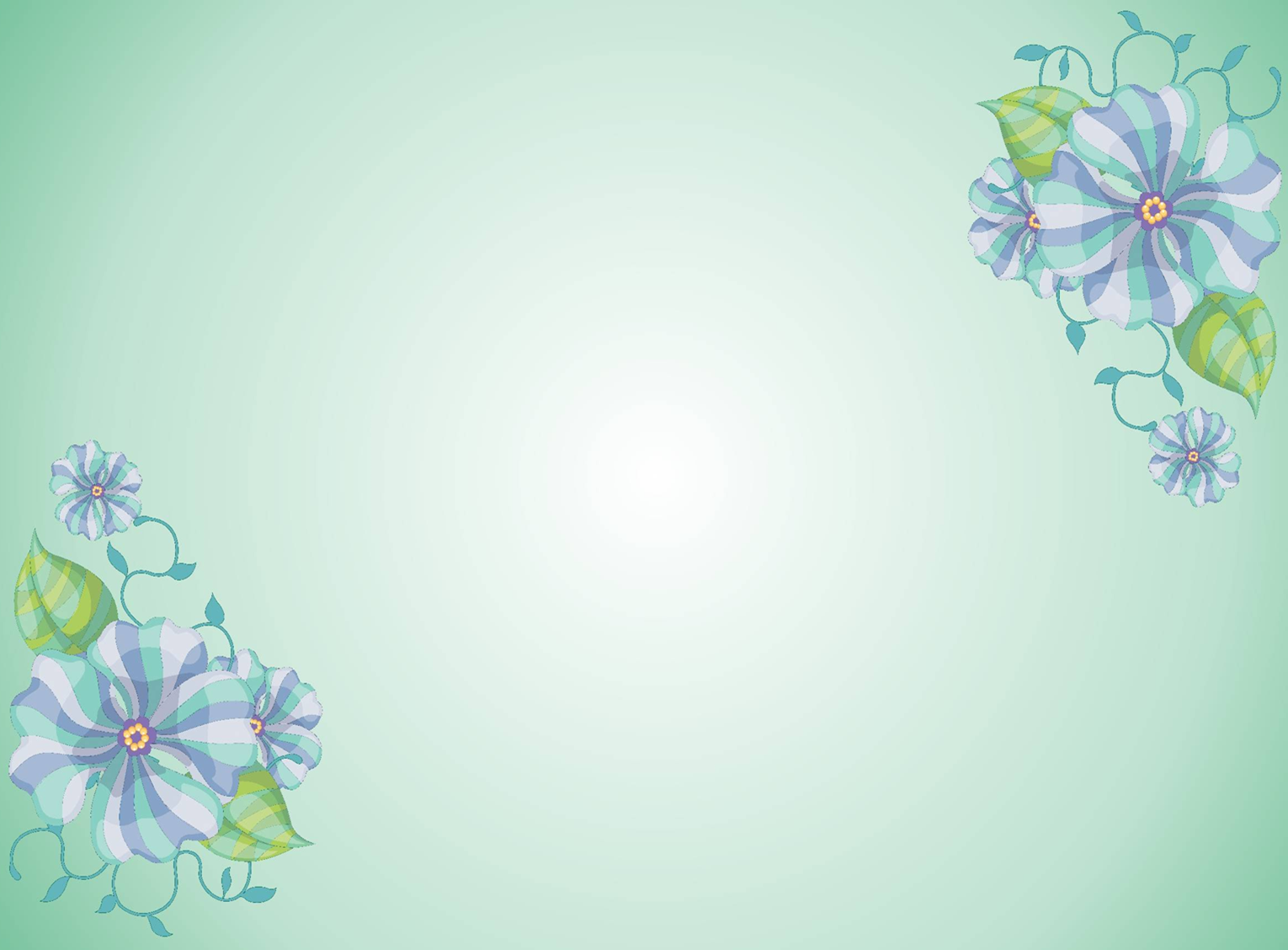 Украшаем разворот по сезону, не забывая о последовательности времен года.
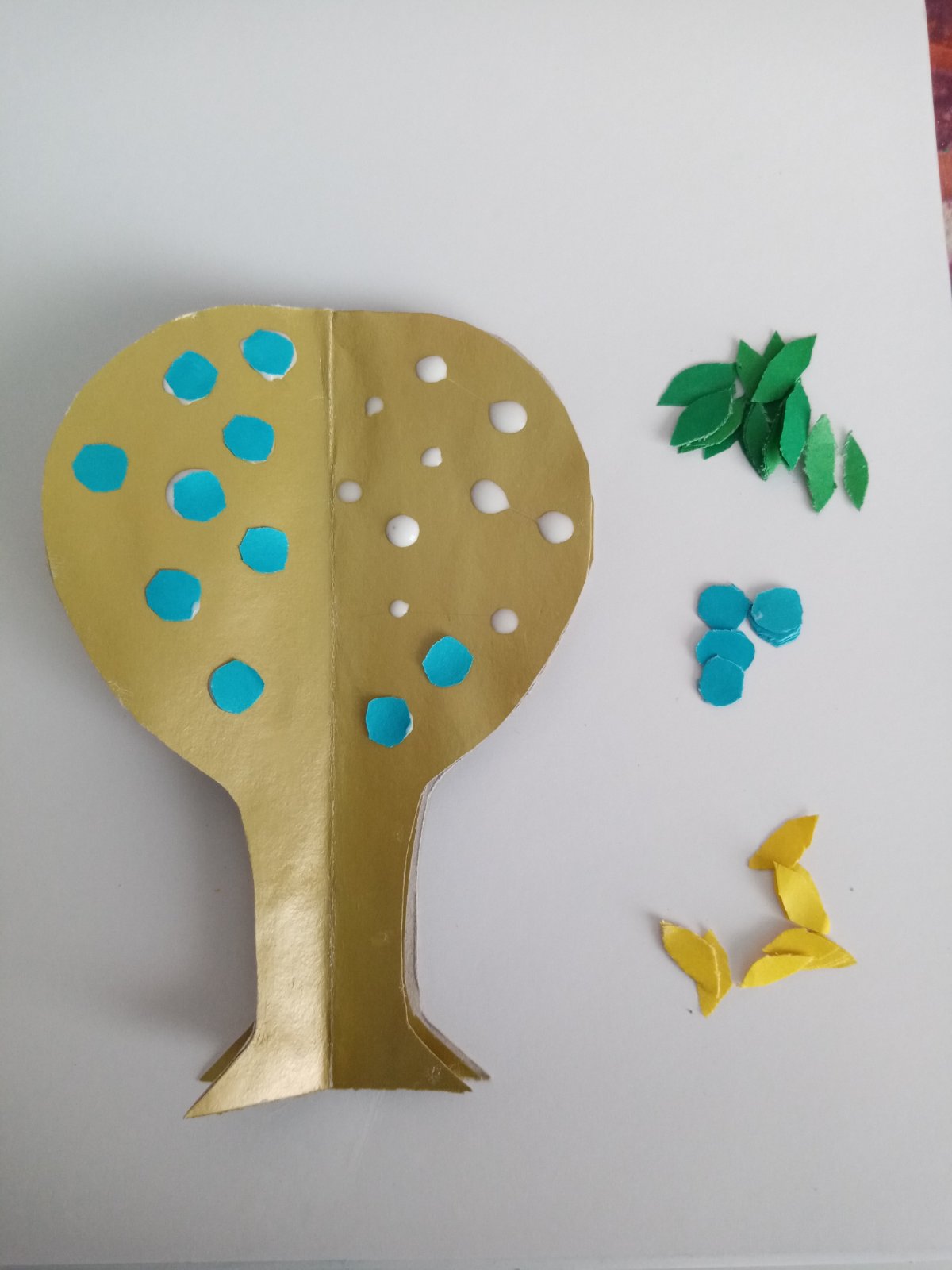 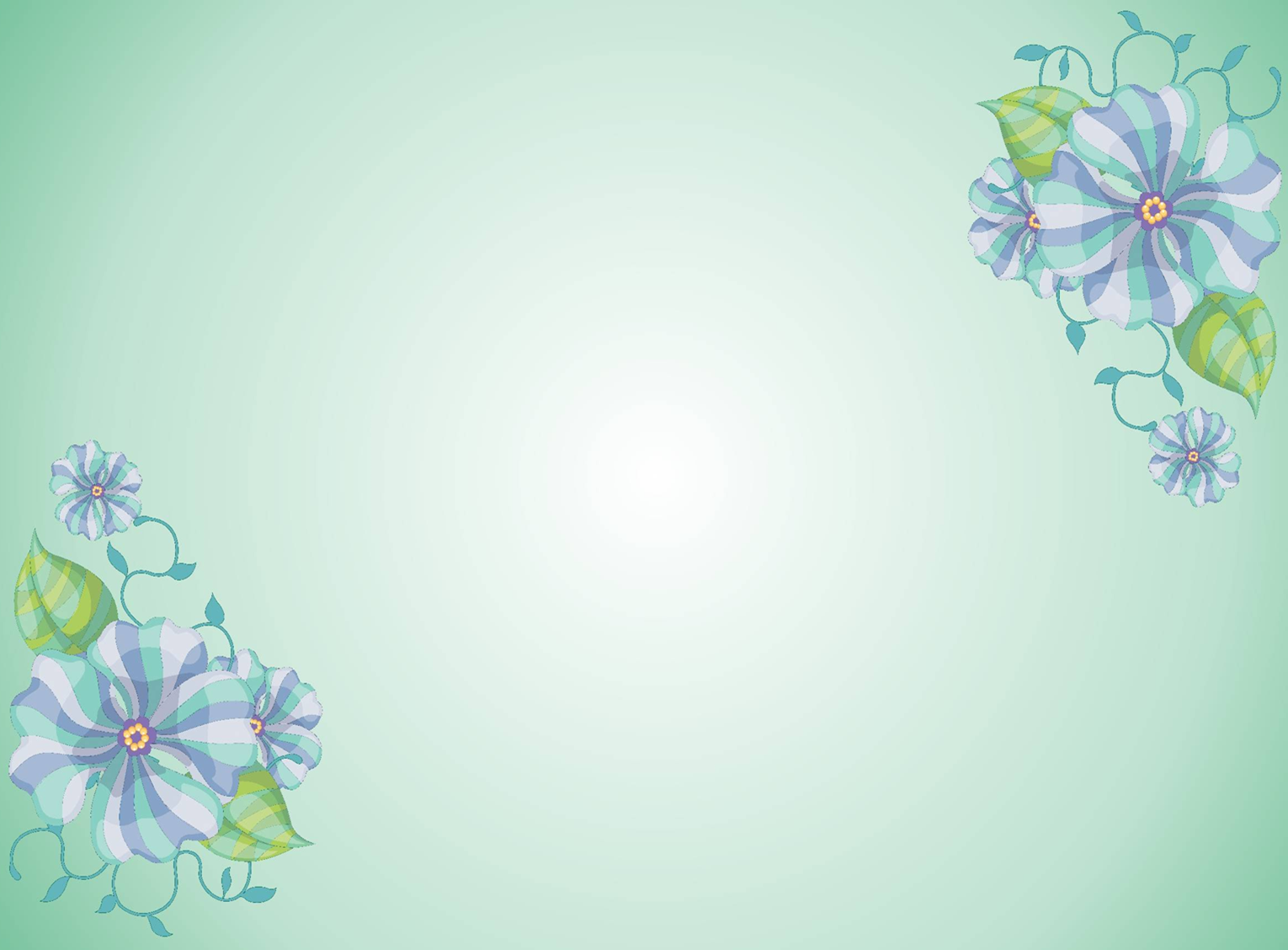 Вот такое дерево у вас получится.
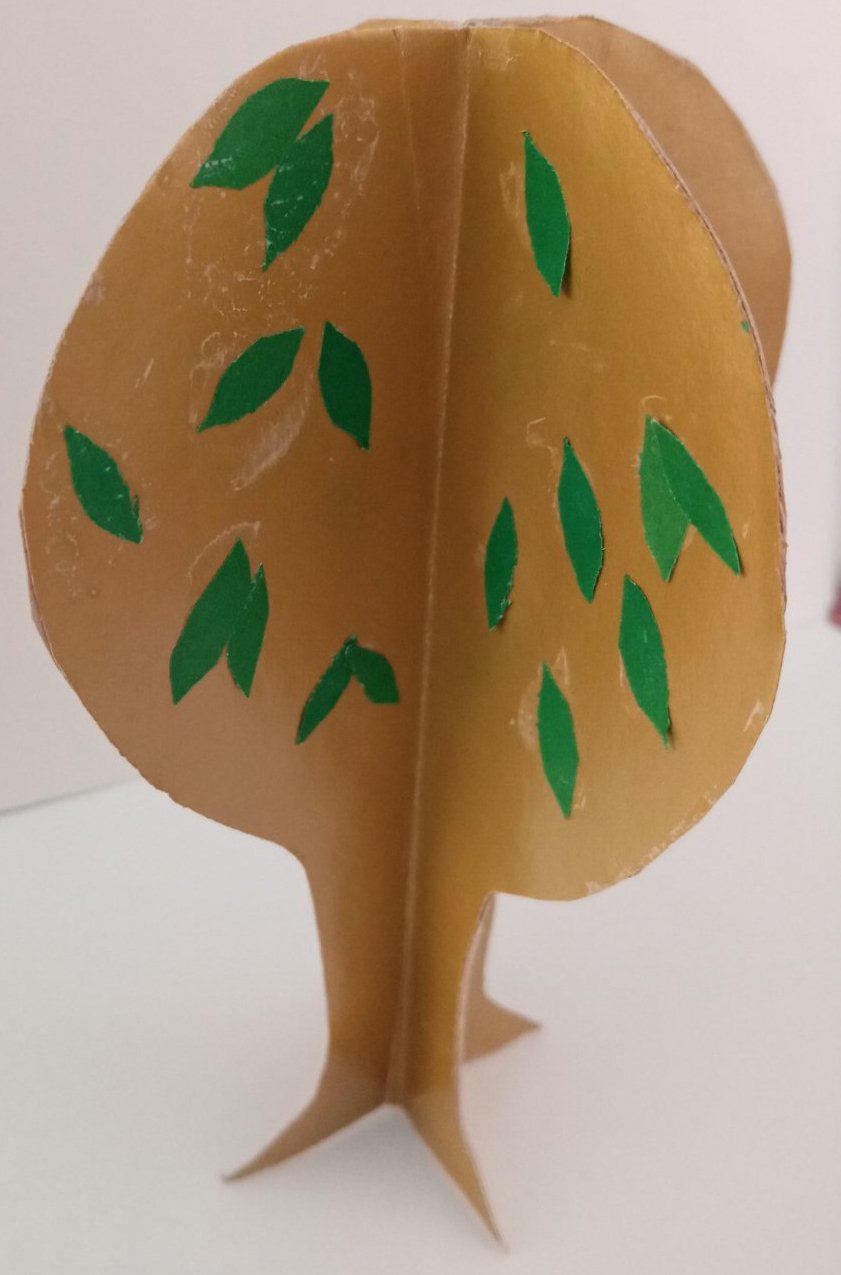 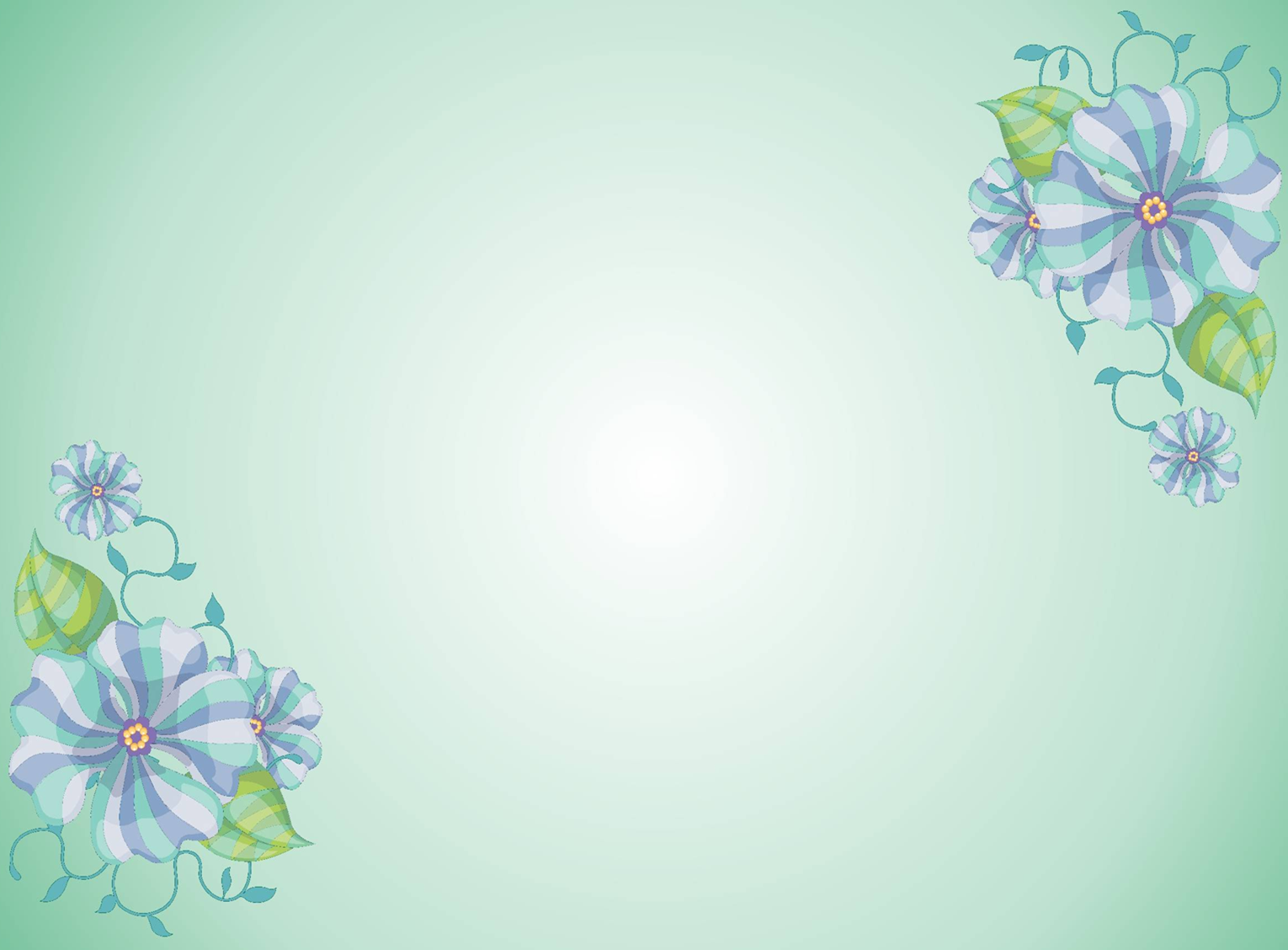 Спасибо за внимание!
Успехов в работе!